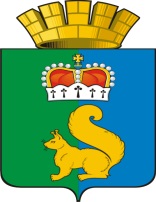 ПРИГЛАШАЕМ В
ГАРИНСКИЙ
ГОРОДСКОЙ ОКРУГ
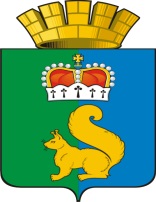 Гаринский Городской округ
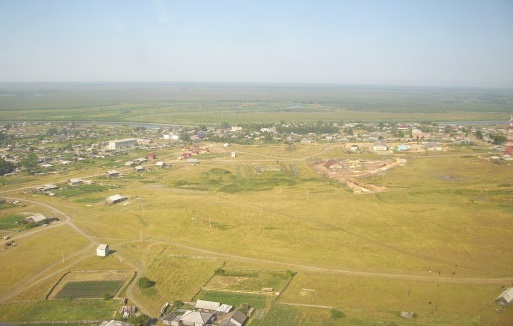 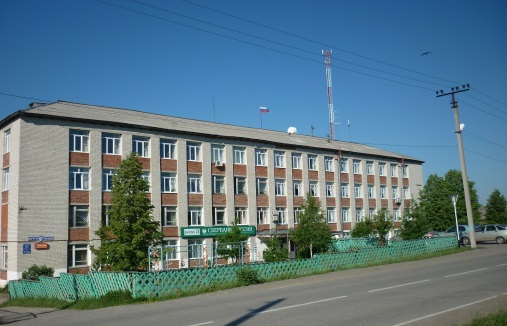 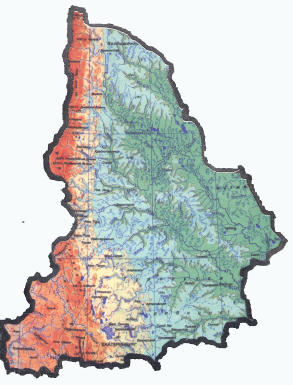 Географическое 
расположение:
- северо - восток
 Свердловской области
Гаринский городской округ
Расстояние от г. Екатеринбурга:
- 515 км
Численность населения:
- 4 502 человека
Административно-
территориальные единицы:
42 населенных пункта, 
  центр – р.п.Гари
Лесозаготовительная
и деревообрабатывающая
 деятельность
Основная отрасль
промышленности:
Екатеринбург
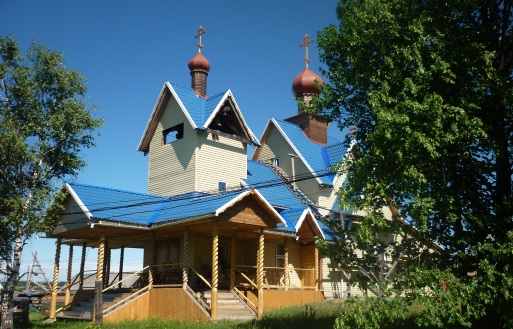 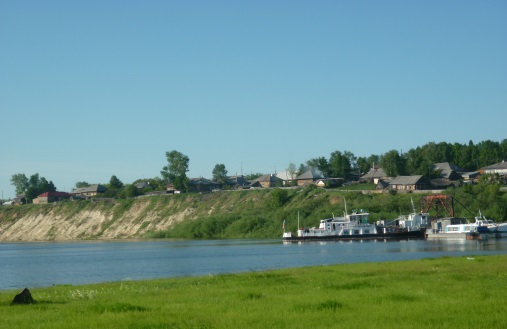 2
Гаринский Городской округ 
Показатели социально-экономического 
развития в 2013 году
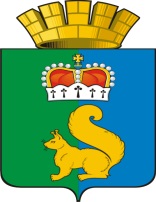 3
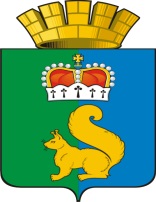 Гаринский Городской округ
Промышленные предприятия
Предприятия
 малого и среднего предпринимательства
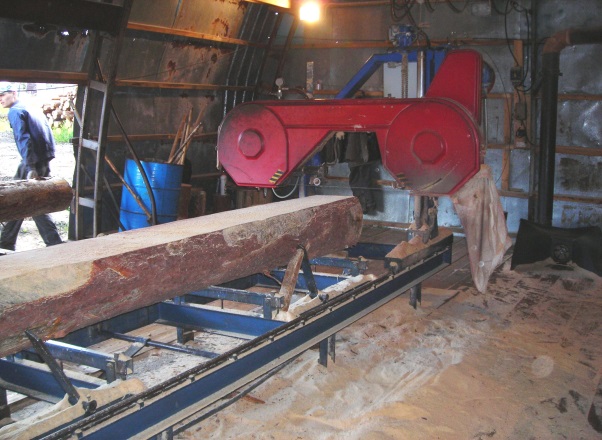 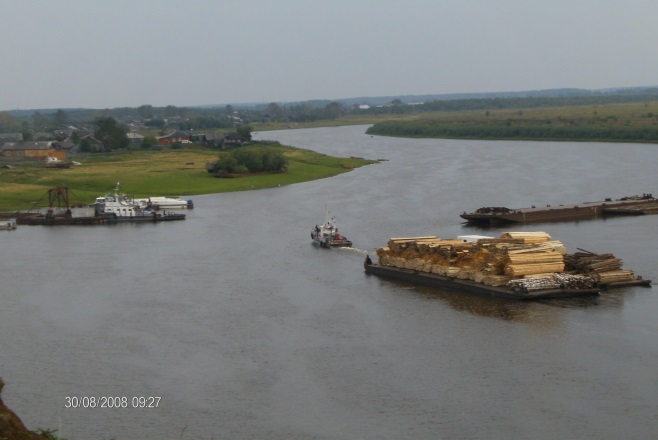 Лесозаготовка
и переработка древесины
Гаринское РайПО
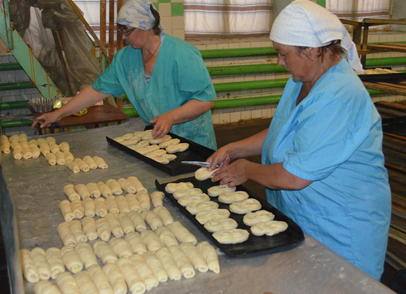 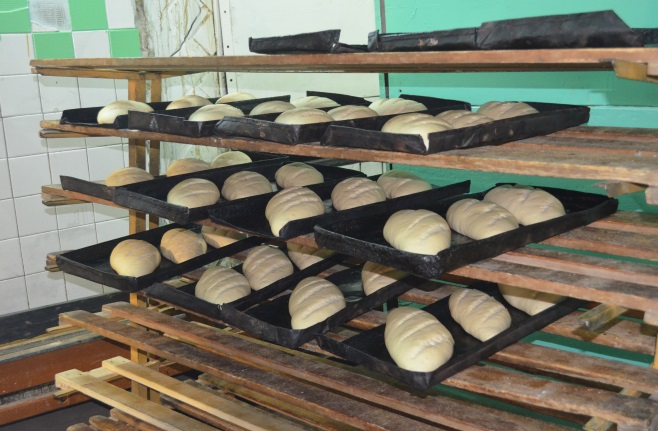 Хлебопекарное производство, розничная торговля продовольственными и промышленными товарами
4
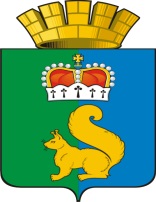 Гаринский Городской округ 
Медицинские центры
ГБУЗ СО «Гаринская ЦРБ»
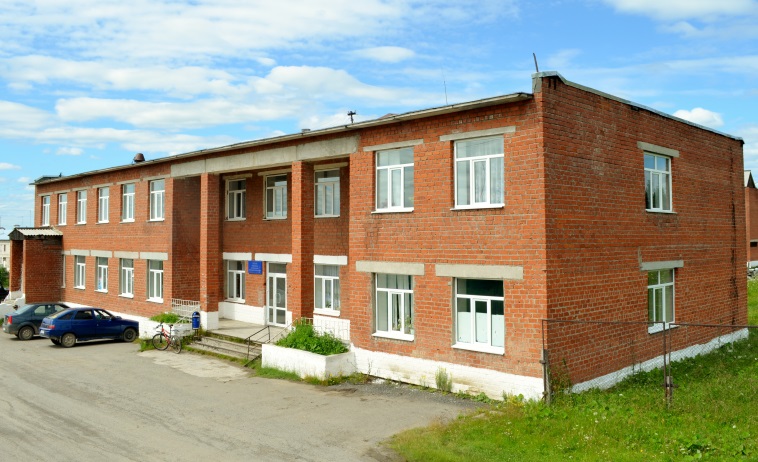 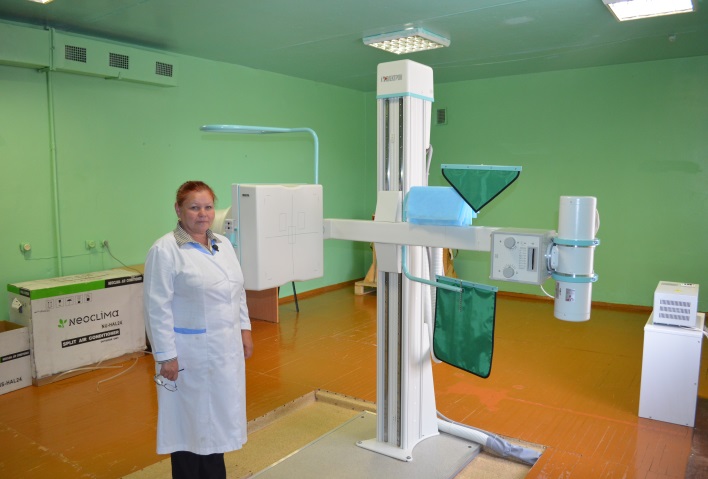 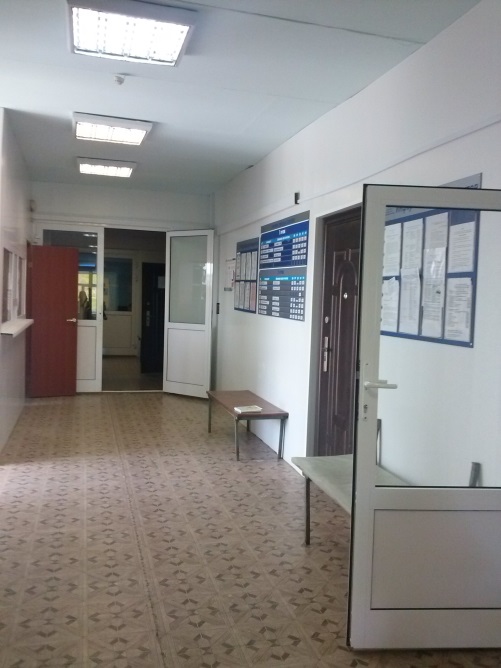 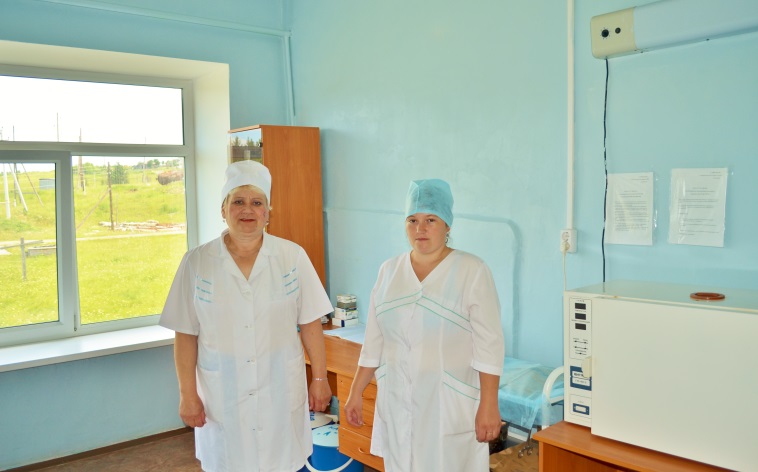 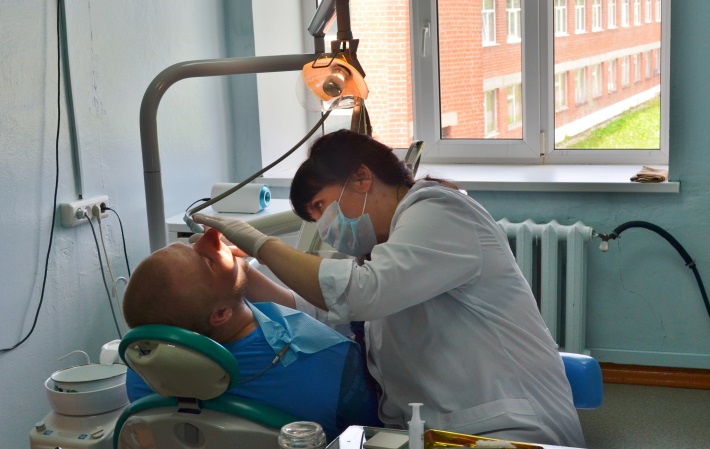 5
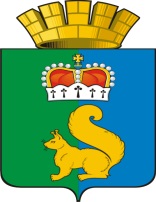 Гаринский Городской округ 
Образовательные учреждения
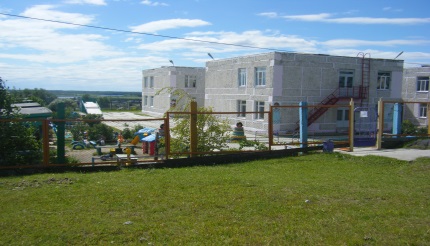 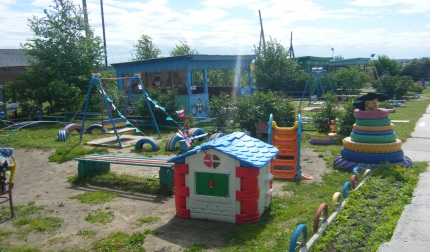 1 
дошкольное 
образовательное 
учреждение с 2 филиалами
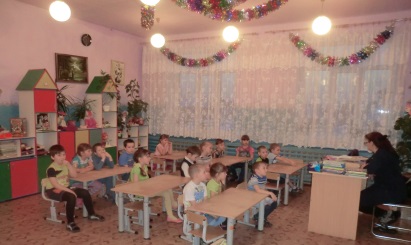 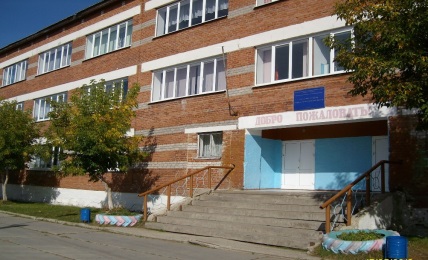 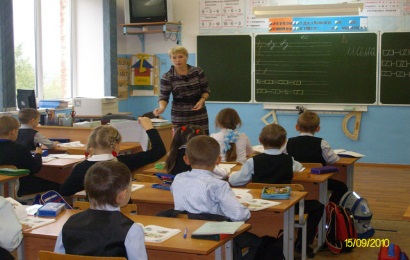 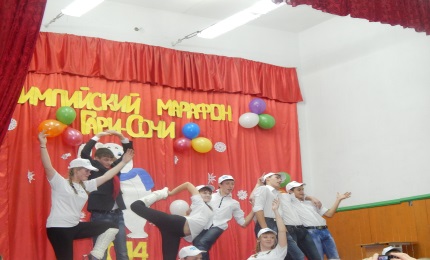 3 
общеобразовательных 
учреждения
МКОУ ДОД Дом детского творчества
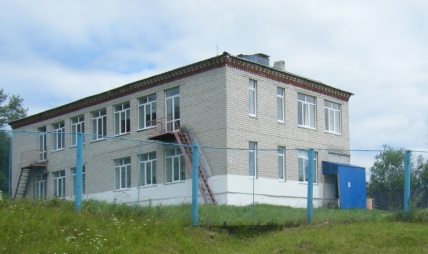 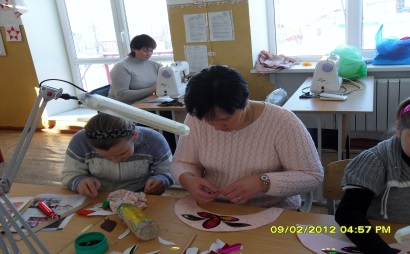 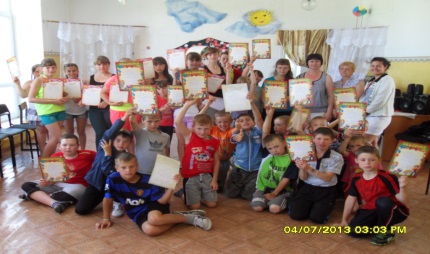 Детско-юношеская 
спортивная школа
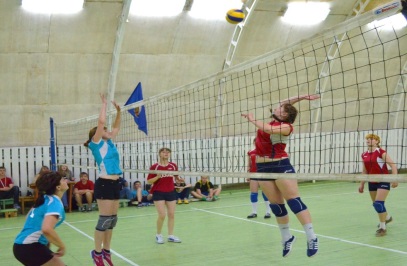 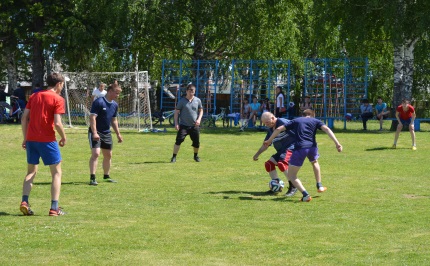 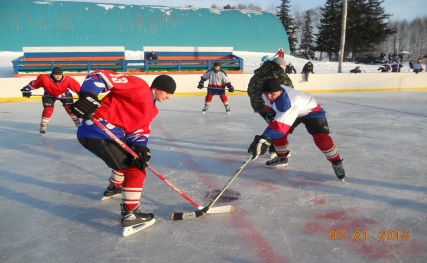 6
Гаринский Городской округ 
Учреждения культуры, физической культуры 
и спорта
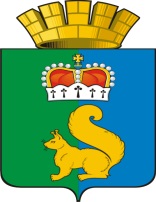 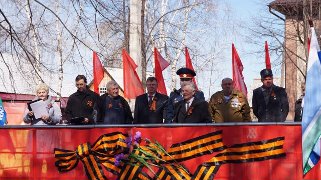 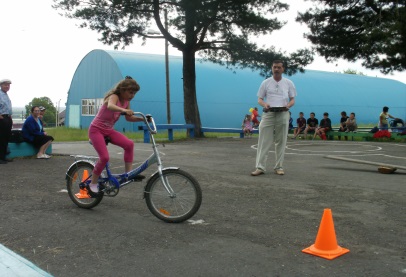 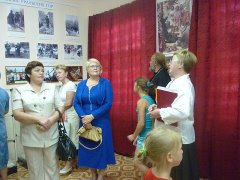 1 учреждение культурно-
досугового профиля
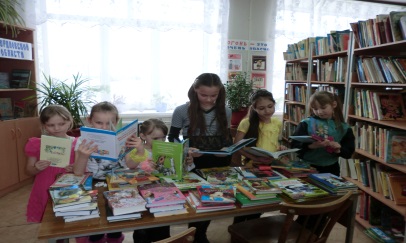 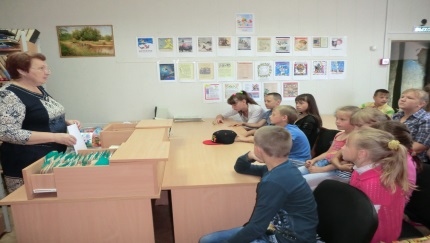 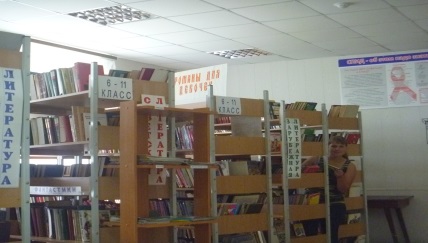 Централизованная 
библиотечная 
система –
12 библиотек
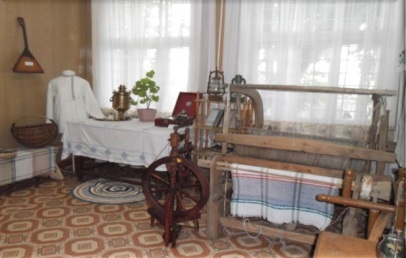 Краеведческий музей
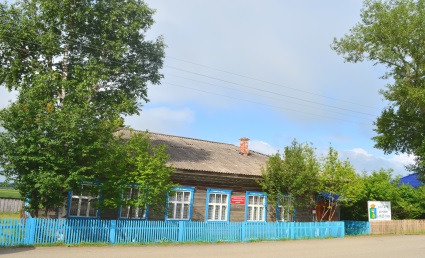 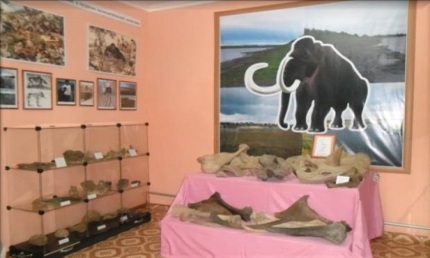 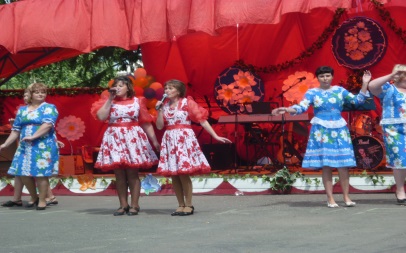 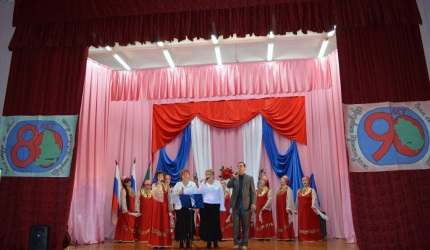 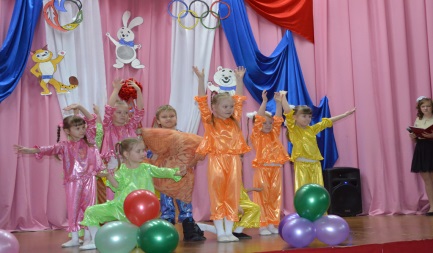 2 Дома культуры, 11сельских клубов
7
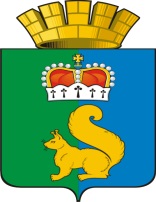 Гаринский Городской округ 
Природные богатства района
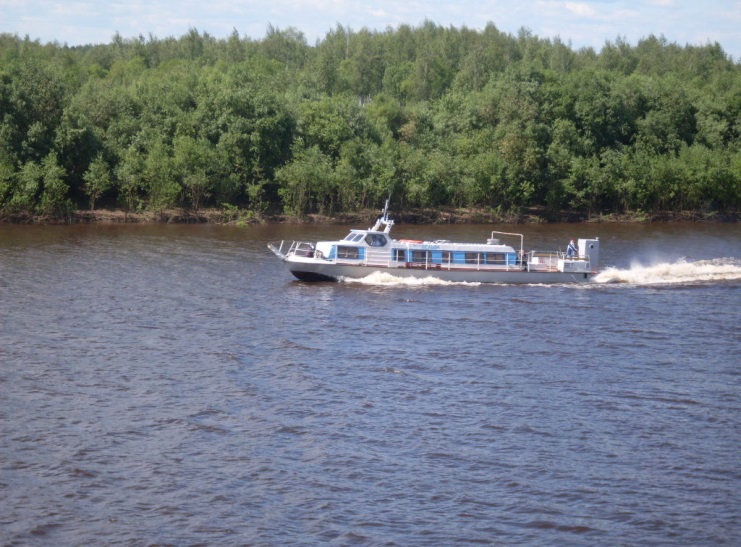 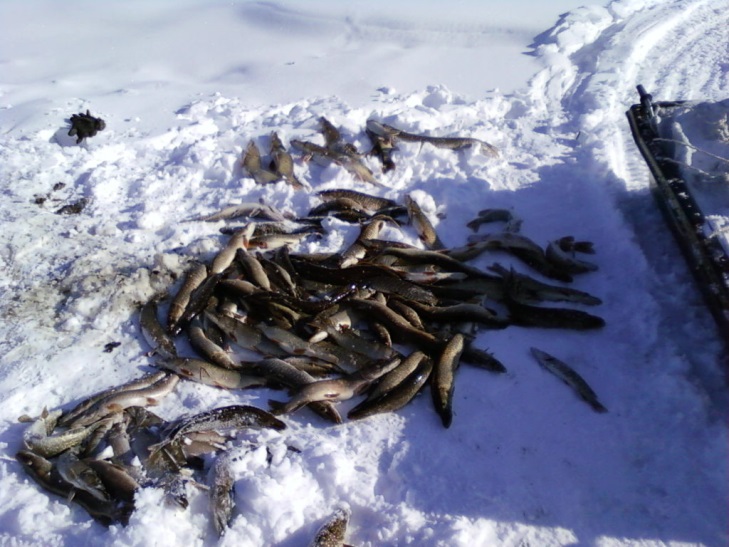 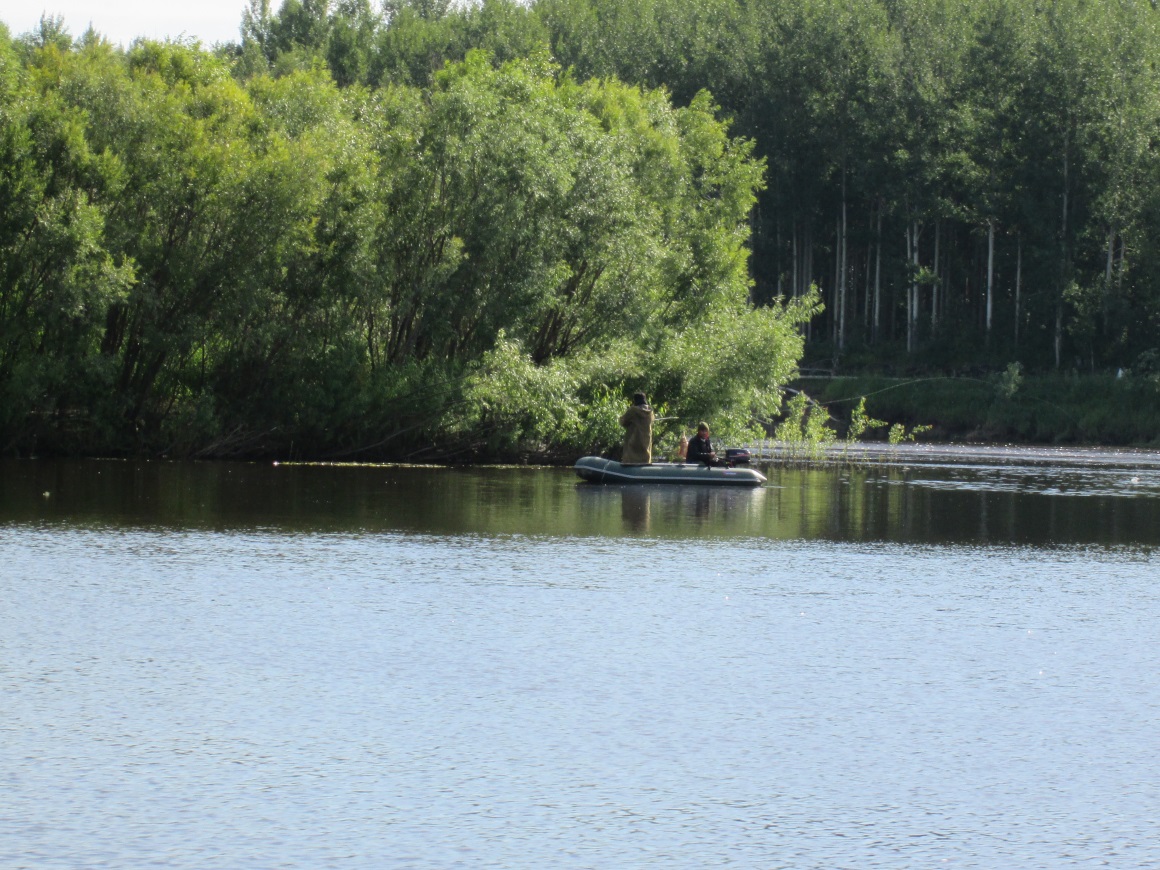 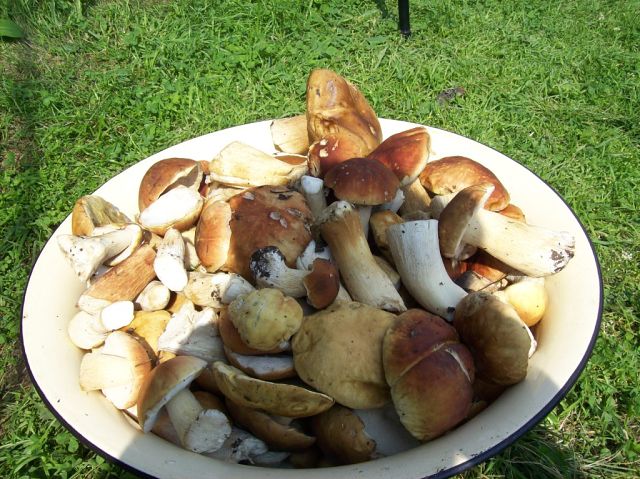 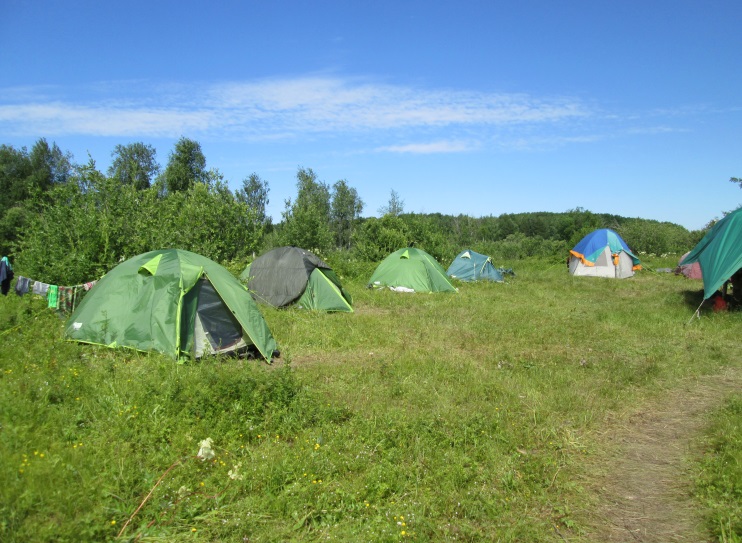 8
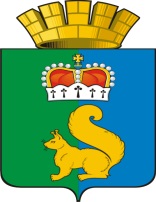 Гаринский Городской округ 
ВАКАНСИИ НА ПРЕДПРИЯТИЯХ
Предприятия
 малого и среднего предпринимательства
ТРЕБУЮТСЯ:
- Тракторист – з/п от 10 000 рублей
- Вальщик леса – з/п от 9 000 рублей
- Рамщик пилорамы – з/п от 9 000 рублей
Лесозаготовка и переработка древесины
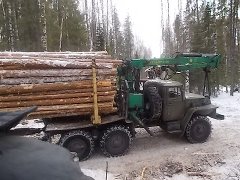 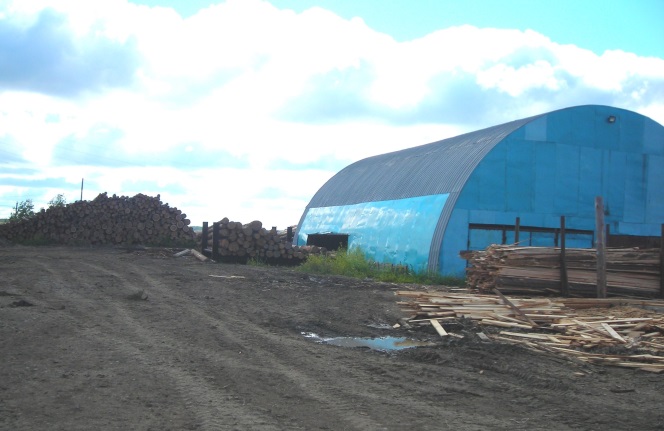 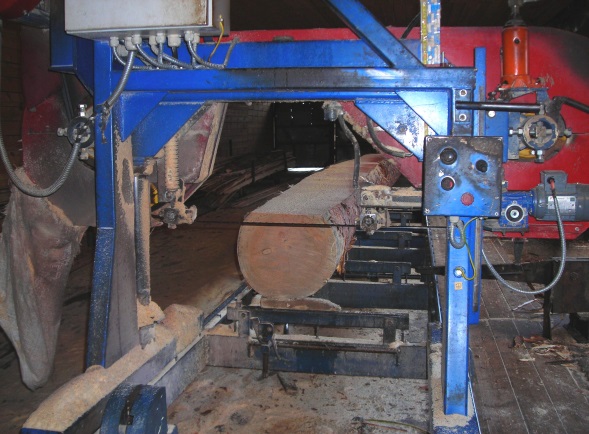 9
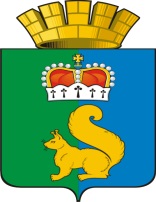 Гаринский Городской округ 
ВАКАНСИИ НА ПРЕДПРИЯТИЯХ
Гаринское РайПО
ТРЕБУЕТСЯ:
– Техник технолог хлебопекарного производства - з/п от 8 000 рублей
Хлебопекарное производство, розничная торговля продовольственными и промышленными товарами
Гаринское РайПО существует
 с начала 70-х годов прошлого столетия.
Насчитывает 498 членов-пайщиков,
паевой фонд – 101 тыс.рублей.
Имеет 8 торговых объектов
 (5 из которых находятся на селе)
и хлебозавод.
Товарооборот 48 млн. рублей.
Средняя заработная плата
 по предприятию 11 тыс.рублей.
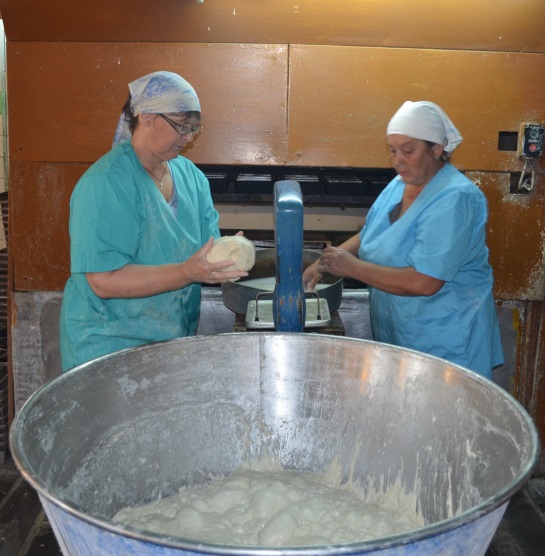 10
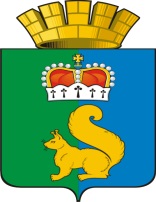 Гаринский Городской округ 
ВАКАНСИИ НА ПРЕДПРИЯТИЯХ
Фермерское хозяйство
 Долгих Г.А.
ТРЕБУЮТСЯ:
   - Зоотехник - з/п от 10 000 рублей
- Ветврач – з/п от 15 000 рублей
 - Оператор машинного доения –
 з/п от 10 000 рублей
      - Подсобный рабочий – з/п от 8 000 рублей
Производство сельскохозяйственной продукции
КФХ Долгих создано в 2002 году.
 Ферма на 200 голов.
Заработная плата выплачивается 
своевременно,  2 раза в месяц.
 За высокие результаты работы
 выплачивается денежное вознаграждение.
 За вредные условия труда выдаются
 субпродукты (молоко, мясо, рыба)
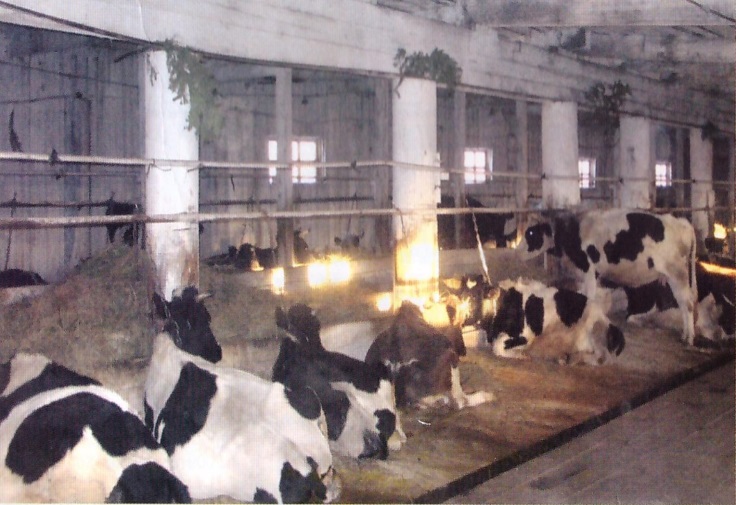 11
Гаринский Городской округ 
ВАКАНСИИ В УЧРЕЖДЕНИЯХ 
ЗДРАВООХРАНЕНИЯ
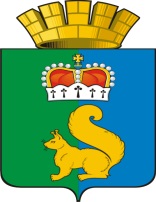 ТРЕБУЮТСЯ:
- Врач акушер-гинеколог – з/п от 20 000 рублей, предоставляется жильё.
- Врач педиатр – з/п от 20 000 рублей, предоставляется жильё.
- Врач терапевт – з/п от 20 000 рублей, 
предоставляется жильё.
- Заместитель главного врача по лечебной части – з/п от 30 000 рублей,
предоставляется жильё.
ГБУЗ СО «Гаринская ЦРБ»
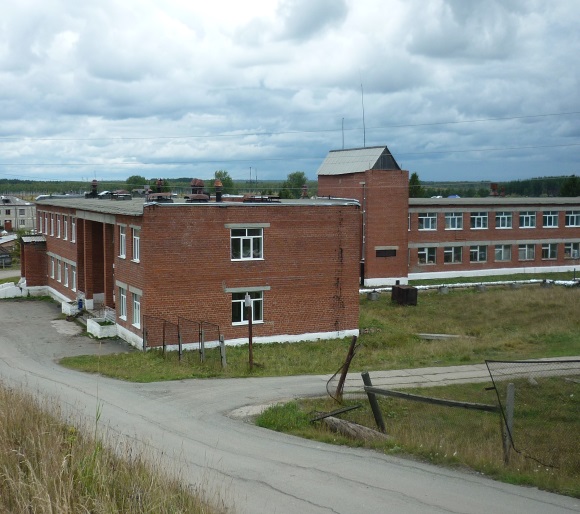 Современная больница, построенная в 1988 году, где оказывают скорую и медико-санитарную помощь. В состав ЦРБ входит стационар на 13 коек, поликлиника на 140 посещений в смену и фельшерско-акушерские пункты в 6 деревнях и селах
12
Гаринский Городской округ 
ВАКАНСИИ В УЧРЕЖДЕНИЯХ 
ОБРАЗОВАНИЯ
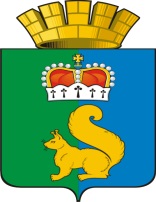 ТРЕБУЮТСЯ:
- Преподаватель русского языка и литературы – з/п от 30 608 рублей
- Преподаватель физической культуры -
з/п от 30 608 рублей
- Тренер-педагог – з/п от 26 802 рубля
- Слесарь – з/п от 7 000 рублей
- Водитель автобуса – з/п от 15 000 рублей
- Водитель автомобиля –з/п от 12 000 рублей
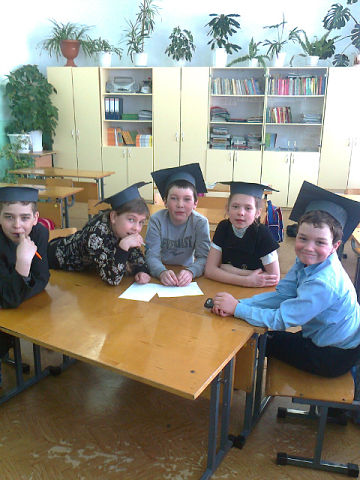 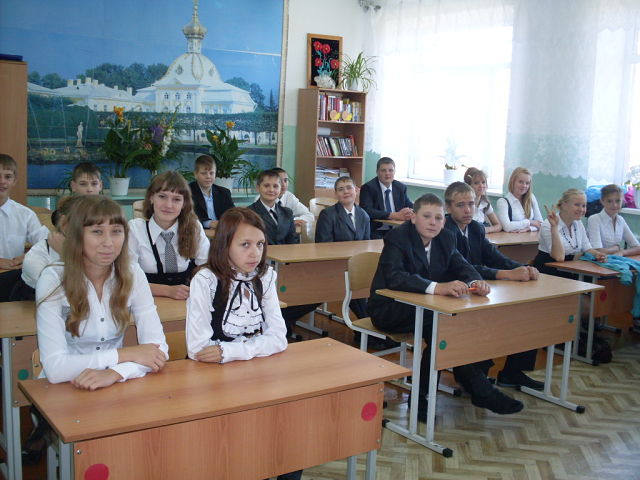 В трех средних общеобразовательных школах обучается 469 детей. Среднемесячная заработная плата в образовании составляет 20 382 рубля.
13
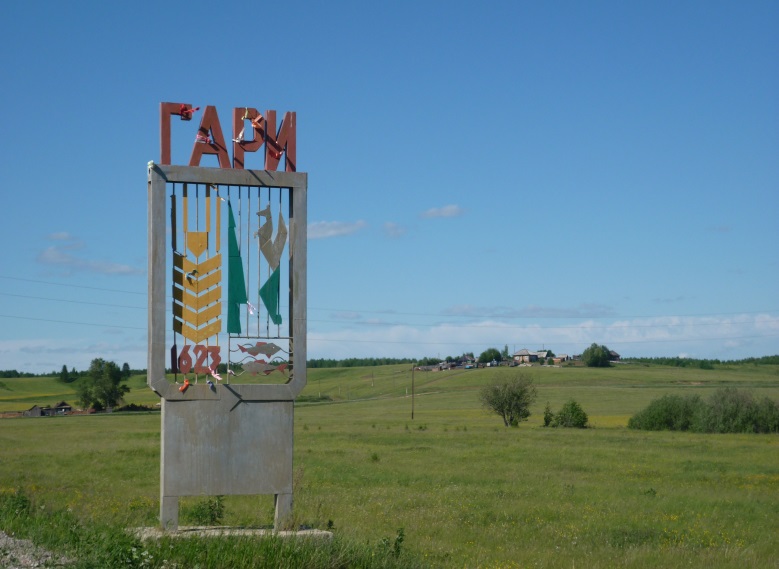 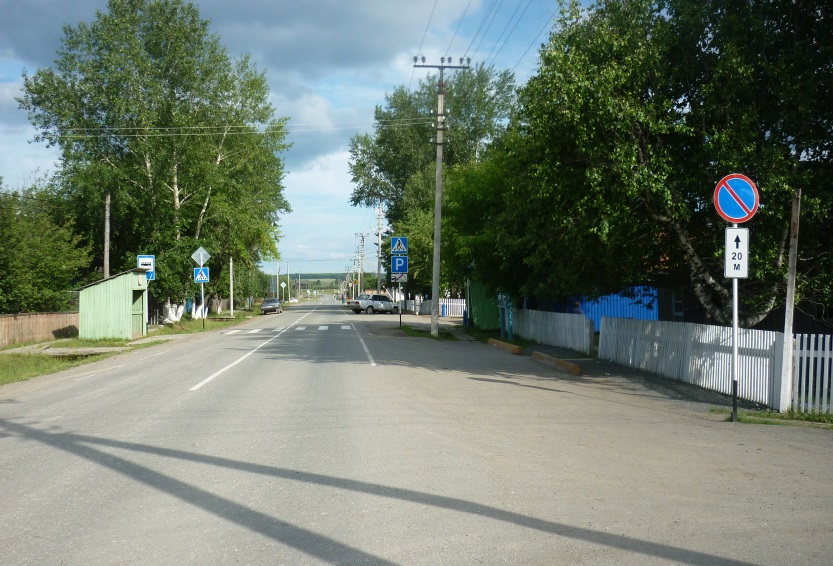 Более подробно о жизни в Гаринском 
городском округе
Вы можете узнать на нашем сайте:
www.admgari-sewer.ru
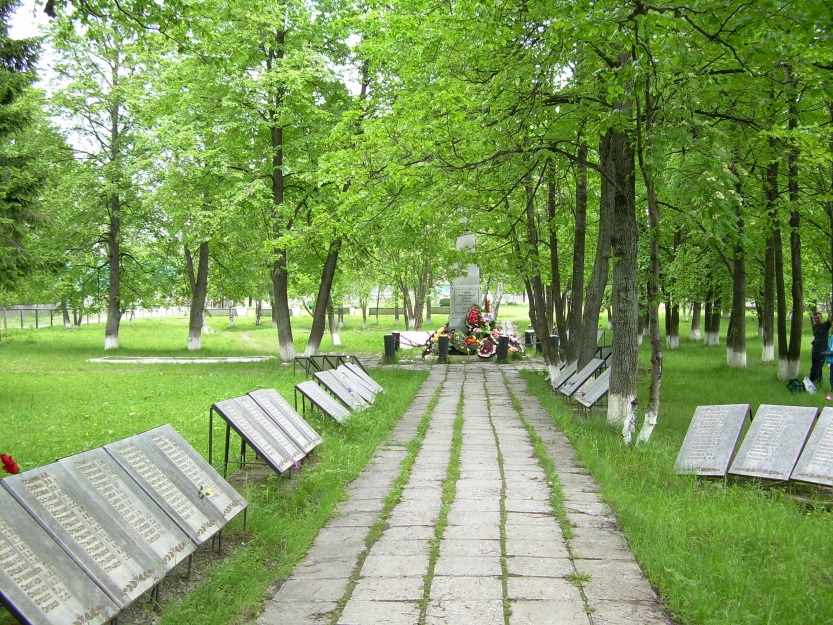 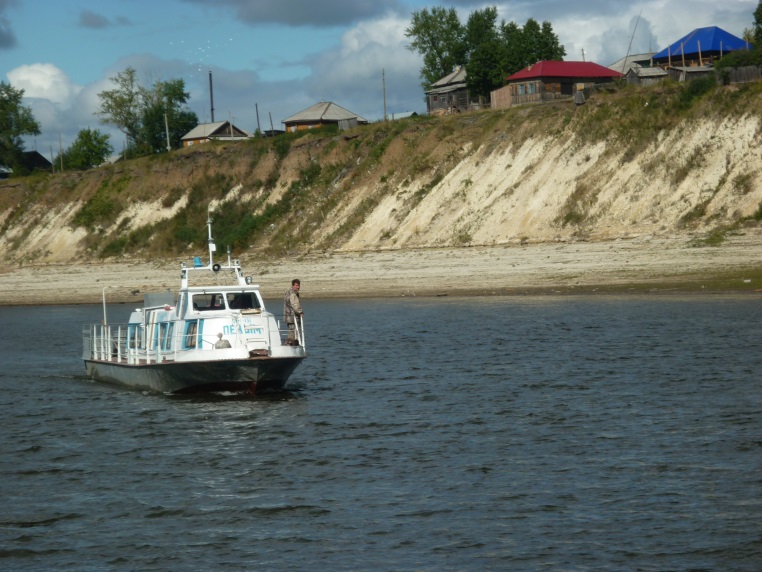 ГАРИНСКИЙ
ГОРОДСКОЙ ОКРУГ 
ждет Вас!